Центр «Играем в школу»
Цель: Создание образовательной среды для формирования у детей подготовительной 
к школе группы новой социальной позиции ученика, мотивации к обучению в школе, 
через разные виды детской деятельности.
Центр «Играем в школу» находится в спокойной учебной зоне, граничит с центром книги,  имеются знаковые обозначения зон, понятные для детей картинки с правилами поведения
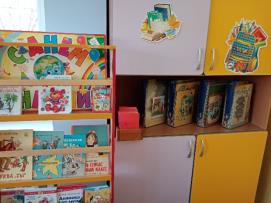 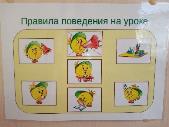 Хозяин центра «Старый портфель». Он обязательно научит правилам поведения в школе
послушай
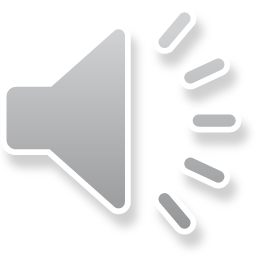 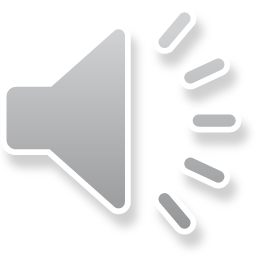 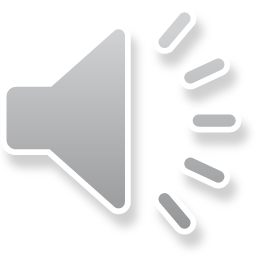 Интерактивная зона
Ежедневные задания от 
«Мудрой Совы»
Интерактивная зона
Маршрут от дома до школы
Тематические альбомы: «По следам истории из жизни школы», «Правила поведения в школе», «Чем детский сад отличается от школы»
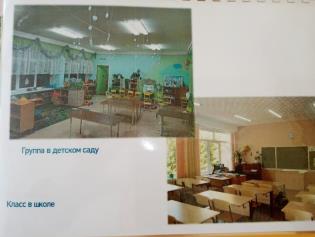 Алгоритм складывания закладок
Собери коллаж
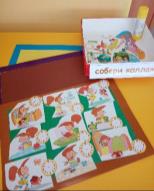 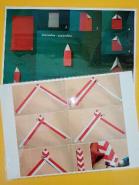 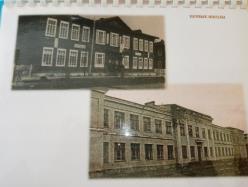 Поисково-исследовательская зона
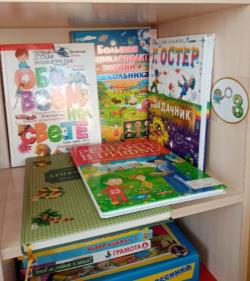 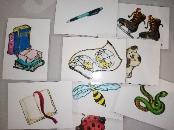 Стенд поисково-исследовательской деятельности
- выбираем тему исследования 
- начинаем поиск вариантов решения («посмотреть в книгах», «спросить у другого человека» и др.)
- сбор материалов (несложные рисунки, зарисовки, знаки, символы)
- обобщение полученных данных
- подготовка материалов исследования к защите (сообщение, доклад и др.)
Зона мини-музеяСобрана коллекция советской школы
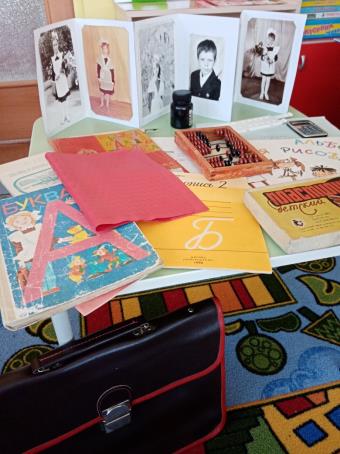 Фото альбом Наши родители - школьники
Иллюстративно-книжная зона
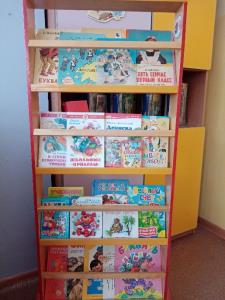 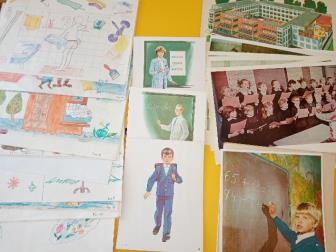 Игровая зонаИгры представленные в игровой зоне, направлены на развитие самостоятельности, самоорганизации, самоконтроля будущих школьниковДидактическая игра «Логический экран»                                              Представляет собой планшет с липучками,                                                              набор цветных фишек и карточки с заданиями                                                             (на правила поведения) и ответами                                                           для самоконтроля с обратной стороны
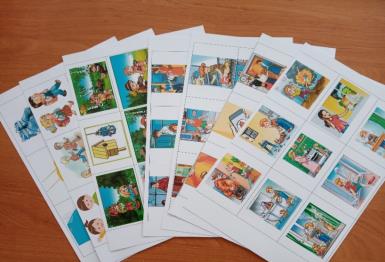 Дидактическая игра «Скоро в школу» Представляет собой игровое поле, на котором располагаются эмблемы. Каждая эмблема указывает на то, каким образом должно быть объяснено слово на карточке. Для этого Вы можете использовать один из 3-х способов: рисование, объяснение, пантомима
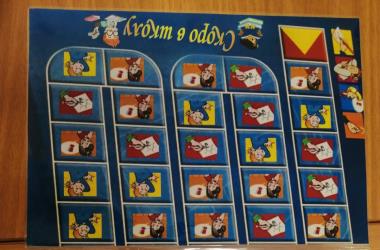 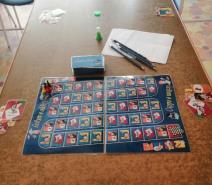 Лепбук «Скоро в школу» Представляет собой книгу. На первом развороте режим дня школьника: расставляем карточки, сверяем. Второй разворот игра-ходилка: попадая на определенные круги выполняем задания из области безопасность, здоровье, окружающий мир, художественное творчество и др. На этом же развороте представлена игра «покажи, нарисуй, объясни»: карточки с заданиями.
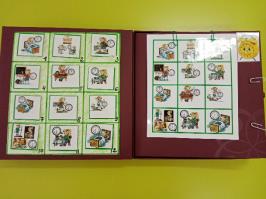 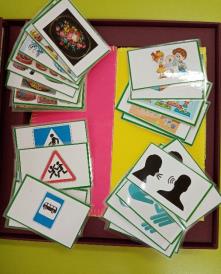 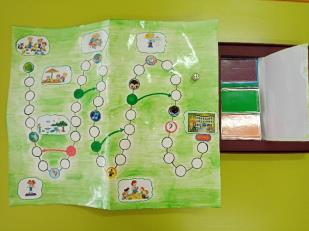 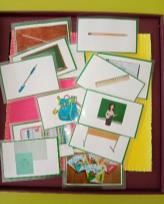 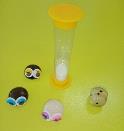 Дидактические игры
«Собери портфель»
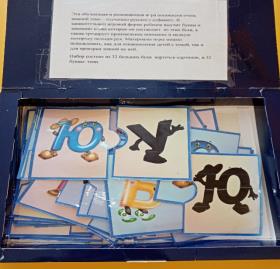 «Рисуем по точкам»
«Палочки выручалочки» 
«Числовой лабиринт»
«Повтори рисунок 
              по образцу»
«Найди тень»
Дидактическая игра «Азбука телодвижений»Выполнение определенных двигательных действий на каждую букву алфавита
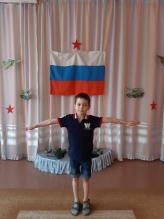 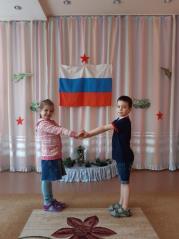 Сюжетно – ролевые игры
Школа
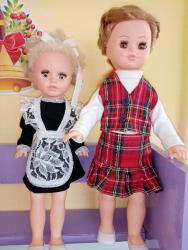 Библиотека
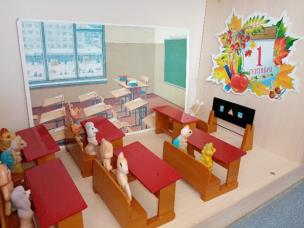 Методический материал
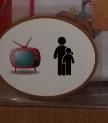 Конспекты
Стихотворения
Ребусы
Загадки
Работа с родителями
Методическая литература
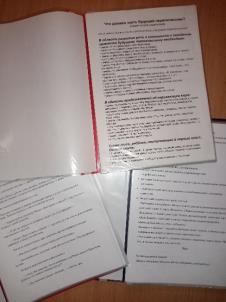 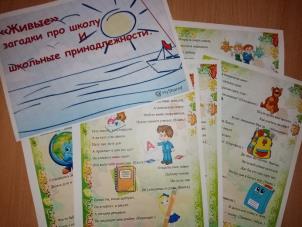 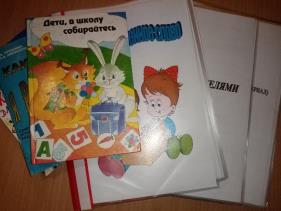 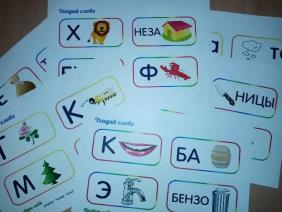